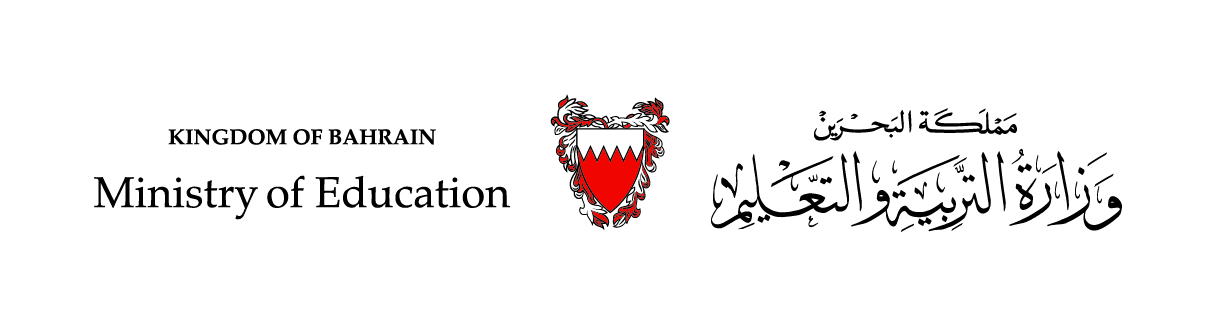 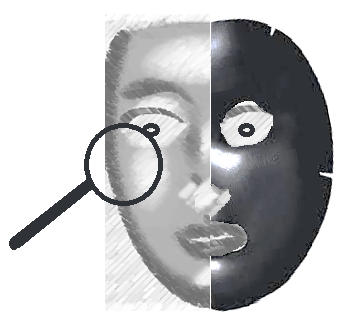 الفصل التاسع
مبدأ منتهى حسن النية
التأمين
تام 211 / 802
وزارة التربية والتعليم – الفصل الدراسي الثاني 2020-2021م
الصف:  الثاني                   الصفحة:71-74
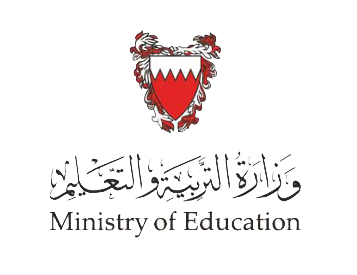 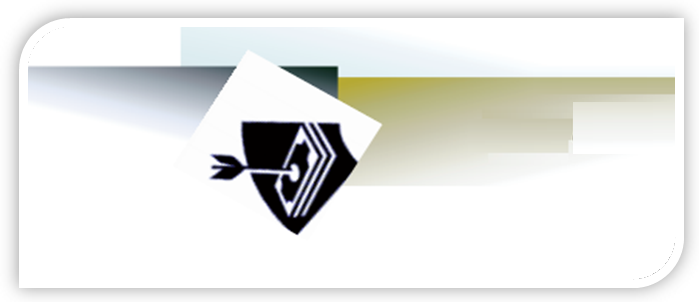 الأهداف
بعد الانتهاء من هذا الدرس ينبغي أن يكون الطالب قادرًا على أن:
1- التفرقة بين مبادئ التأمين العامة والخاصة.
2- يعرف مبدأ منتهى حسن النية. 
3- يستقصي معلومات الحقائق الجوهرية. 
4- يطبق مبدأ التأمين على حالات عملية.
وزارة التربية والتعليم – الفصل الدراسي الثاني 2020-2021م
الدرس:  مبدأ منتهى حسن النية.             المقرر: التأمين               تام  211/ 802
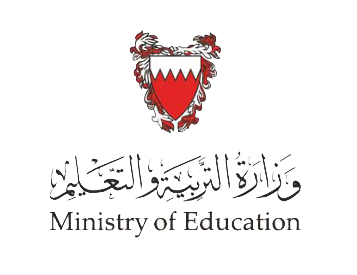 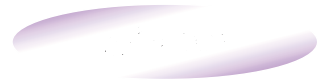 مبادئ التأمين
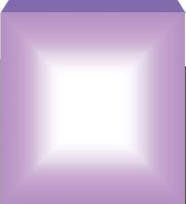 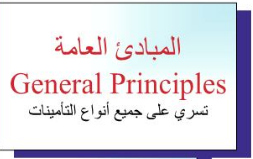 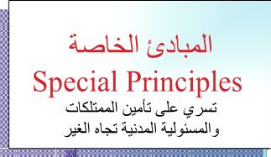 مبادئ التأمين
تنظم مبادئ  التأمين العمل في شركات التأمين بدءا من التعاقد حتى التعويض أو نهاية التأمين، وهي مبادئ عامة تسري على جميع أنواع التأمينات، ومبادئ خاصة تسري على تأمين الممتلكات والمسئولية المدنية تجاه الغير.
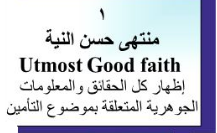 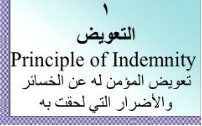 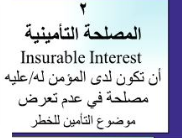 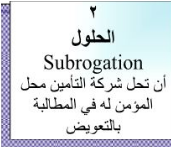 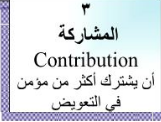 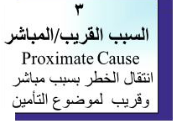 وزارة التربية والتعليم – الفصل الدراسي الثاني 2020-2021م
الدرس: مبدأ منتهى حسن النية.             المقرر: التأمين               تام  211/ 802
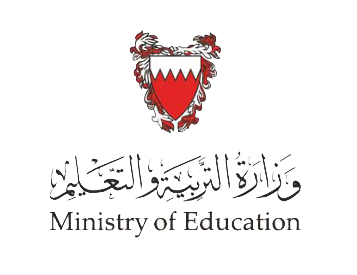 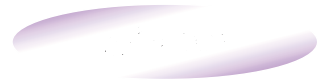 مبدأ منتهى حسن النية
هو أن يلتزم طالب التأمين بإظهار جميع المعلومات  والحقائق الجوهرية المتعلقة بموضوع التأمين.
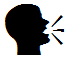 هي المعلومات المتعلقة بموضوع التأمين، والتي تؤثر قرار قبول أو رفض شركة التأمين، وتحديد مقدار قسط التأمين.
وزارة التربية والتعليم – الفصل الدراسي الثاني 2020-2021م
الدرس: مبدأ منتهى حسن النية.             المقرر: التأمين               تام  211/ 802
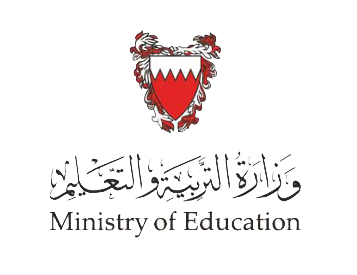 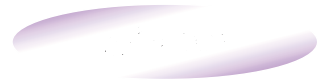 المعلومات و الحقائق الجوهرية لطالب التأمين
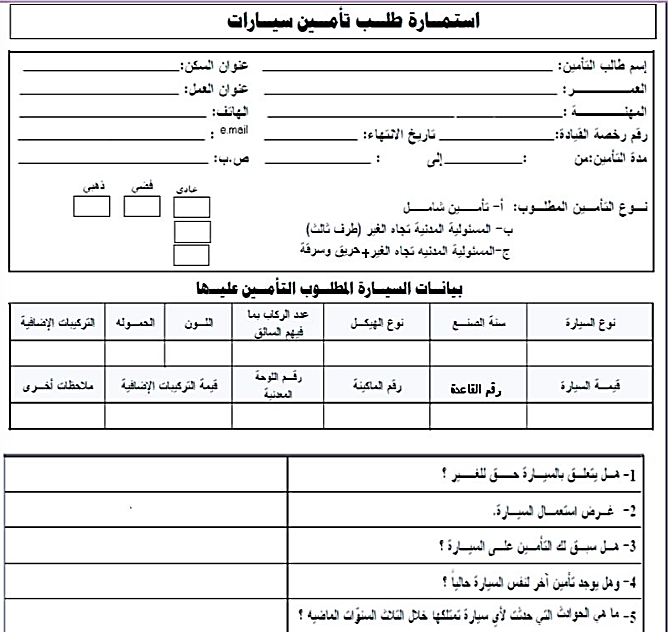 استمارة الطلب
تحتوي استمارة الطلب عادة على معلومات وبيانات عن طالب التأمين وموضوع التأمين، التي ينبغي أن يكتبها بصدق وأمانة.
يلتزم طالب التأمين بإخطار شركة التأمين بأي تغيير جوهري يطرأ على موضوع التأمين أو الخطر المؤمن ضده.
وزارة التربية والتعليم – الفصل الدراسي الثاني 2020-2021م
الدرس: مبدأ منتهى حسن النية.             المقرر: التأمين               تام  211/ 802
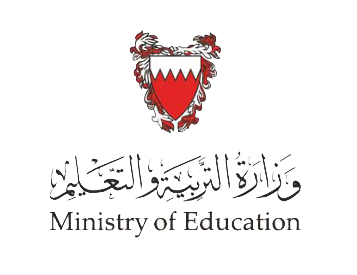 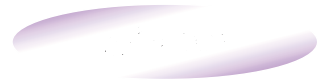 المعلومات و الحقائق الجوهرية لشركة التأمين
يحب على شركة التأمين أن تلتزم بذكر كافة الحقوق والواجبات والشروط الجوهرية والحقوق المستحقة لطالب التأمين، بكل صدق وشفافية.
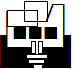 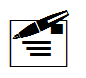 تلتزم شركة التأمين بإخطار طالب التأمين بأي تغيير جوهري يطرأ على عقد التأمين.
وزارة التربية والتعليم – الفصل الدراسي الثاني 2020-2021م
الدرس: مبدأ منتهى حسن النية.             المقرر: التأمين               تام  211/ 802
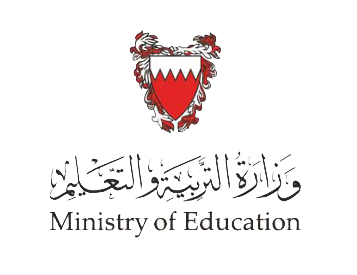 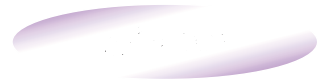 حالات عملية
أمن محمد على حياته ضد خطر الوفاة لدى شركة التأمين، ولم يذكر في  استمارة الطلب بأن عائلته تعاني من مرض وراثي.
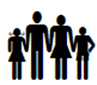 يعتبر المر ض الوراثي حقيقة جوهرية، فلو مات بسبب المرض الوراثي يحق لشركة التأمين الامتناع عن تعويض ورثة المؤمن عليه.
تأمين
شامل
وزارة التربية والتعليم – الفصل الدراسي الثاني 2020-2021م
الدرس: مبدأ منتهى حسن النية.             المقرر: التأمين               تام  211/ 802
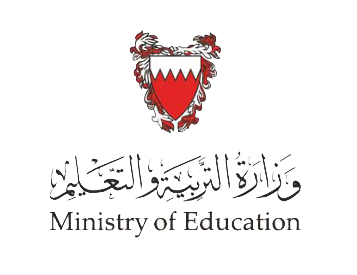 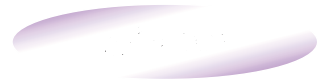 حالات عملية
أمن ياسر على سيارته تأمين طرف ثالث، ولم يذكر في وثيقة التأمين أن لديه حوادث سابقة، وخلال التأمين قام بتغير لون السيارة من أحمر إلى أبيض.
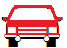 تعتبر الحوادث السابقة من الحقائق الجوهرية التي تؤثر في قرار قبول أو رفض التأمين وقيمة قسط التأمين.
أما تغيير لون السيارة ليس بحقيقة جوهرية.
تأمين
شامل
وزارة التربية والتعليم – الفصل الدراسي الثاني 2020-2021م
الدرس: مبدأ منتهى حسن النية.             المقرر: التأمين               تام  211/ 802
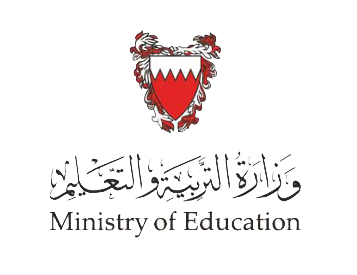 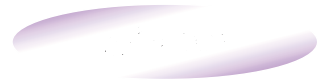 حالات عملية
أمن خالد على منزله ضد خطر الحريق والسرقة لدى شركة التأمين، وخلال التأمين حول إحدى الغرف المطلة على  الشارع إلى مخبز وأجره، ولم يخطر شركة التأمين بذلك.
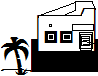 تعتبر الإضافة في المنزل المؤمن عليه تغيير جوهري في مؤثرات الخطر، وفي حالة حدوث الخطر المؤمن له يحق لشركة التأمين الامتناع عن تعويض الخسائر.
تأمين
شامل
وزارة التربية والتعليم – الفصل الدراسي الثاني 2020-2021م
الدرس: مبدأ منتهى حسن النية.             المقرر: التأمين               تام  211/ 802
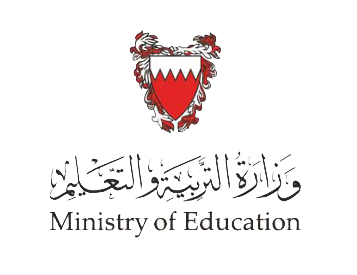 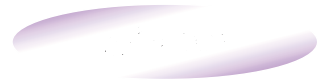 حالات عملية
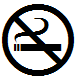 أمن سلطان على حياته ضد خطر الحياة في شركة التأمين، وقد اختار خانة عدم مدخن في استمارة الطلب بخلاف الحقيقية أنه مدخن.
يعطي شركة التأمين في حالة عدم الإفصاح  عن حقيقة أنه مدخن في استمارة الطلب، الحق في امتناع شركة التأمين عن التعويض عند حدوث الخطر المؤمن ضده.
تأمين
شامل
وزارة التربية والتعليم – الفصل الدراسي الثاني 2020-2021م
الدرس: مبدأ منتهى حسن النية.             المقرر: التأمين               تام  211/ 802
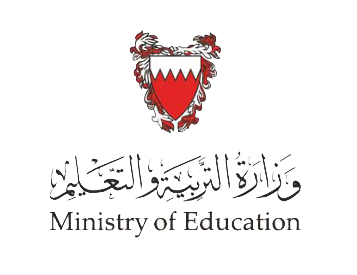 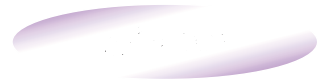 حالات عملية
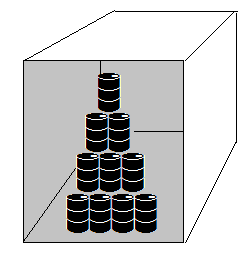 أمن تاجر على بضائعه في مخازن الحد الصناعية ضد أخطار الحريق والسرقة، وبعد خمسة أشهر  نقل البضاعة إلى مخازنه في منطقة سترة الصناعية، وقد سرقة البضاعة من مخازنه بسترة الصناعية.
حسب مبدأ منتهى حسن النية كان بنبغي على التاجر إخطار شركة التأمين بتغيير مكان تخزين البضاعة، ولها الحق في رفض تعويضه عن خسائر السرقة.
تأمين
شامل
وزارة التربية والتعليم – الفصل الدراسي الثاني 2020-2021م
الدرس: مبدأ منتهى حسن النية.             المقرر: التأمين               تام  211/ 802
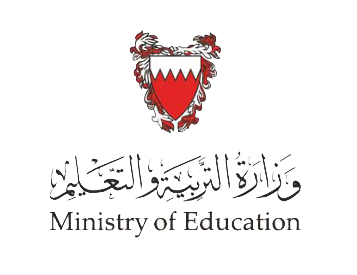 التقويم
اضغط على مربع الإجابة الصحيحة في مايلي:
يعتبر مبدأ منتهى حسن النية من المبادئ الخاصة.
خطأ
صح
وزارة التربية والتعليم – الفصل الدراسي الثاني 2020-2021م
الدرس: مبدأ منتهى حسن النية.             المقرر: التأمين               تام  211/ 802
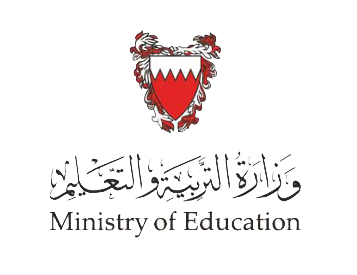 2. طبقا لمبدأ منتهى حسن النية أن يظهر المؤمن له فقط الحقائق الجوهرية.
خطأ
صح
وزارة التربية والتعليم – الفصل الدراسي الثاني 2020-2021م
الدرس: مبدأ منتهى حسن النية.             المقرر: التأمين               تام  211/ 802
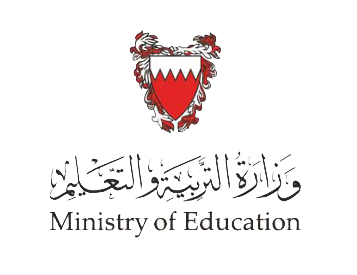 3. يمكن تقصي الحقائق الجوهرية عن موضوع التأمين من خلال استمارة المطالبة.
خطأ
صح
وزارة التربية والتعليم – الفصل الدراسي الثاني 2020-2021م
الدرس: مبدأ منتهى حسن النية.             المقرر: التأمين               تام  211/ 802
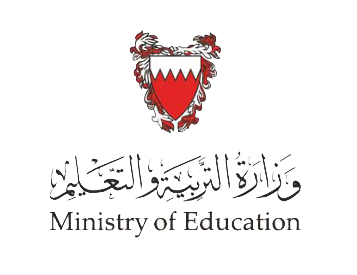 4. يلتزم طالب التأمين بإخطار شركة التأمين بأي تغيير جوهري يطرأ على موضوع التأمين أو الخطر .
خطأ
صح
وزارة التربية والتعليم – الفصل الدراسي الثاني 2020-2021م
الدرس: مبدأ منتهى حسن النية.             المقرر: التأمين               تام  211/ 802
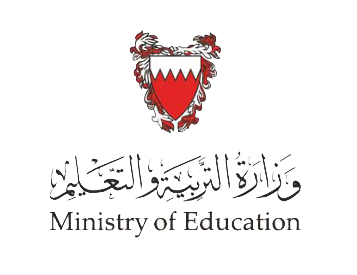 5. الحقائق الجوهرية هي المعلومات المتعلقة بموضوع التأمين، والتي تؤثر على مدى قبول أو 
    رفض شركة التأمين وتحديد مقدار قسط التأمين.
صح
خطأ
وزارة التربية والتعليم – الفصل الدراسي الثاني 2020-2021م
الدرس: مبدأ منتهى حسن النية.             المقرر: التأمين               تام  211/ 802
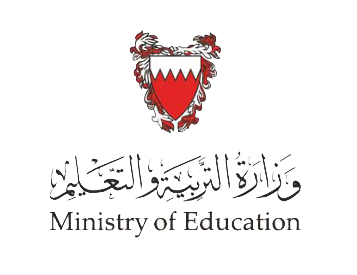 6. لا ينبغي أن يظهر المؤمن عليه الأمراض الوراثية لشركة التأمين عند تقديم طلب التأمين 
   على الحياة.
خطأ
صح
وزارة التربية والتعليم – الفصل الدراسي الثاني 2020-2021م
الدرس: مبدأ منتهى حسن النية.             المقرر: التأمين               تام  211/ 802
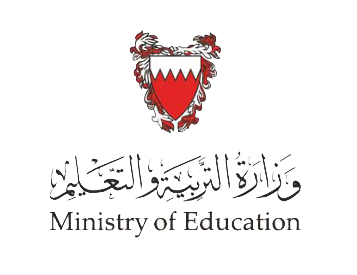 7. يجب على طالب التأمين على السيارة، أن يذكر الحوادث السابقة لموظف شركة التأمين:
خطأ
صح
وزارة التربية والتعليم – الفصل الدراسي الثاني 2020-2021م
الدرس: مبدأ منتهى حسن النية.             المقرر: التأمين               تام  211/ 802
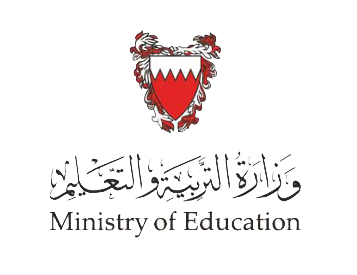 8. يحق لشركة التأمين الامتناع عن تعويض العميل عن حادث بسبب تغيير استعمال السيارة من 
    خاصة إلى تأجير .
خطأ
صح
وزارة التربية والتعليم – الفصل الدراسي الثاني 2020-2021م
الدرس: مبدأ منتهى حسن النية.             المقرر: التأمين               تام  211/ 802
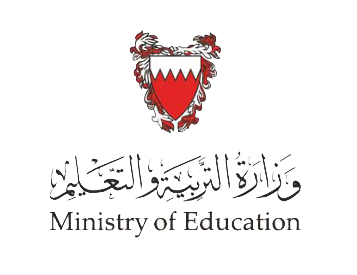 9. يحق لشركة التأمين رفض تعويض منزل عن اضرار الحريق والسرقة، بسبب أن مالك المنزل 
    قد غير لون المنزل الخارجي من أبيض إلى بيج.
خطأ
صح
وزارة التربية والتعليم – الفصل الدراسي الثاني 2020-2021م
الدرس: مبدأ منتهى حسن النية.             المقرر: التأمين               تام  211/ 802
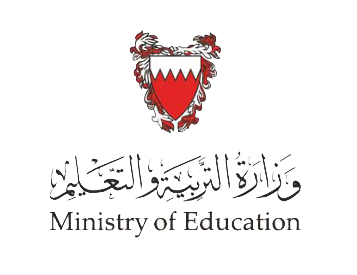 10. يحق لشركة التأمين رفض تعويض ورثة احد المؤمن عليهم، بسبب أنه لم يذكر انه قد اجرى عملية في القلب قبل التأمين عليه، ولكن الوفاة كانت بسبب مشاكل أمراض مزمنة في القلب.
خطأ
صح
وزارة التربية والتعليم – الفصل الدراسي الثاني 2020-2021م
الدرس: مبدأ منتهى حسن النية.             المقرر: التأمين               تام  211/ 802
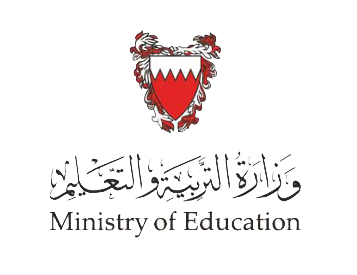 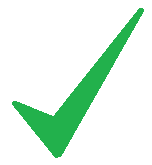 أضغط  على السهم للانتقال إلى السؤال التالي
وزارة التربية والتعليم – الفصل الدراسي الثاني 2020-2021م
الدرس: مبدأ منتهى حسن النية.             المقرر: التأمين               تام  211/ 802
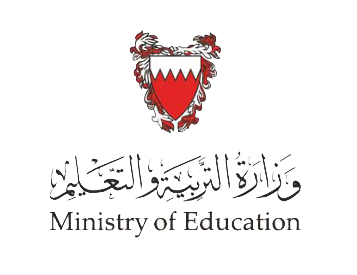 أضغط على السهم  للرجوع إلى السؤال
وزارة التربية والتعليم – الفصل الدراسي الثاني 2020-2021م
الدرس: مبدأ منتهى حسن النية.             المقرر: التأمين               تام  211/ 802
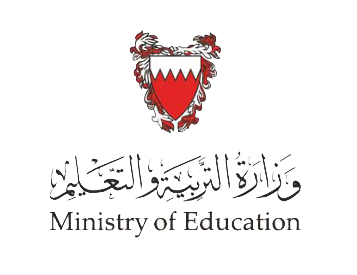 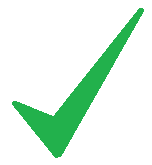 أضغط  على السهم للانتقال إلى السؤال التالي
وزارة التربية والتعليم – الفصل الدراسي الثاني 2020-2021م
الدرس: مبدأ منتهى حسن النية.             المقرر: التأمين               تام  211/ 802
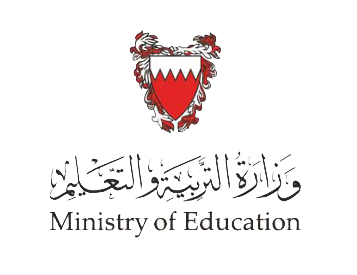 أضغط على السهم  للرجوع إلى السؤال
وزارة التربية والتعليم – الفصل الدراسي الثاني 2020-2021م
الدرس: مبدأ منتهى حسن النية.             المقرر: التأمين               تام  211/ 802
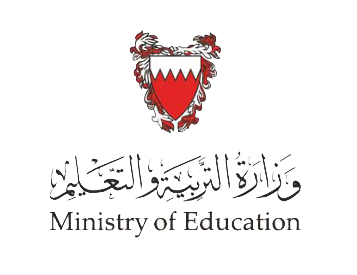 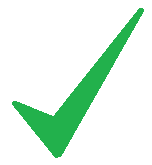 أضغط  على السهم للانتقال إلى السؤال التالي
وزارة التربية والتعليم – الفصل الدراسي الثاني 2020-2021م
الدرس: مبدأ منتهى حسن النية.             المقرر: التأمين               تام  211/ 802
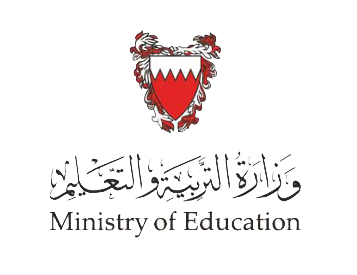 أضغط على السهم  للرجوع إلى السؤال
وزارة التربية والتعليم – الفصل الدراسي الثاني 2020-2021م
الدرس: مبدأ منتهى حسن النية.             المقرر: التأمين               تام  211/ 802
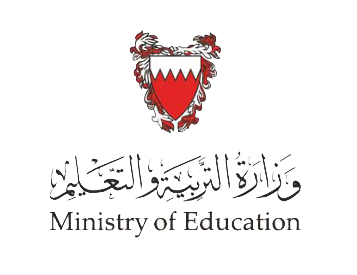 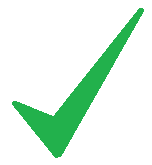 أضغط  على السهم للانتقال إلى السؤال التالي
وزارة التربية والتعليم – الفصل الدراسي الثاني 2020-2021م
الدرس: مبدأ منتهى حسن النية.             المقرر: التأمين               تام  211/ 802
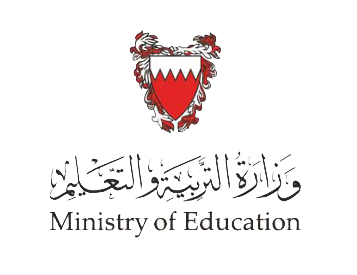 أضغط على السهم  للرجوع إلى السؤال
وزارة التربية والتعليم – الفصل الدراسي الثاني 2020-2021م
الدرس: مبدأ منتهى حسن النية.             المقرر: التأمين               تام  211/ 802
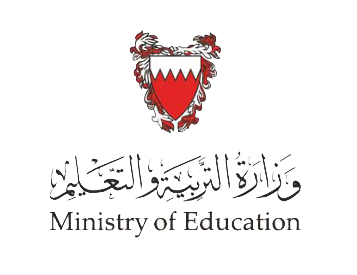 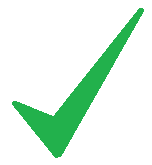 أضغط  على السهم للانتقال إلى السؤال التالي
وزارة التربية والتعليم – الفصل الدراسي الثاني 2020-2021م
الدرس: مبدأ منتهى حسن النية.             المقرر: التأمين               تام  211/ 802
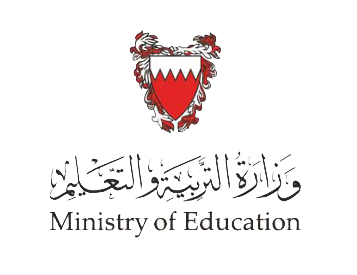 أضغط على السهم  للرجوع إلى السؤال
وزارة التربية والتعليم – الفصل الدراسي الثاني 2020-2021م
الدرس: مبدأ منتهى حسن النية.             المقرر: التأمين               تام  211/ 802
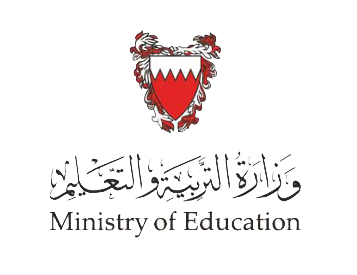 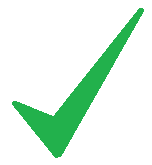 أضغط  على السهم للانتقال إلى السؤال التالي
وزارة التربية والتعليم – الفصل الدراسي الثاني 2020-2021م
الدرس: مبدأ منتهى حسن النية.             المقرر: التأمين               تام  211/ 802
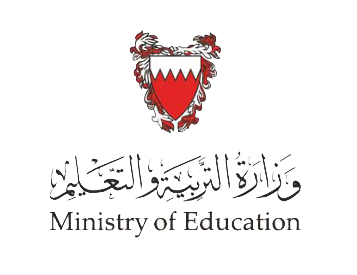 أضغط على السهم  للرجوع إلى السؤال
وزارة التربية والتعليم – الفصل الدراسي الثاني 2020-2021م
الدرس: مبدأ منتهى حسن النية.             المقرر: التأمين               تام  211/ 802
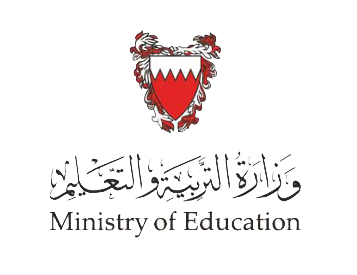 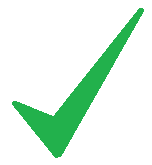 أضغط  على السهم للانتقال إلى السؤال التالي
وزارة التربية والتعليم – الفصل الدراسي الثاني 2020-2021م
الدرس: مبدأ منتهى حسن النية.             المقرر: التأمين               تام  211/ 802
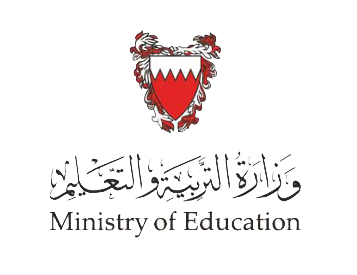 أضغط على السهم  للرجوع إلى السؤال
وزارة التربية والتعليم – الفصل الدراسي الثاني 2020-2021م
الدرس: مبدأ منتهى حسن النية.             المقرر: التأمين               تام  211/ 802
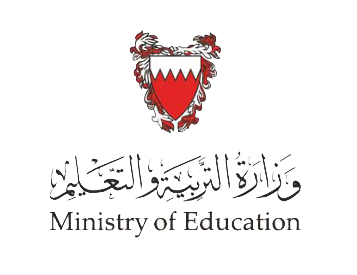 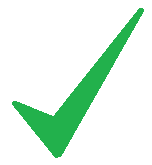 أضغط  على السهم للانتقال إلى السؤال التالي
وزارة التربية والتعليم – الفصل الدراسي الثاني 2020-2021م
الدرس: مبدأ منتهى حسن النية.             المقرر: التأمين               تام  211/ 802
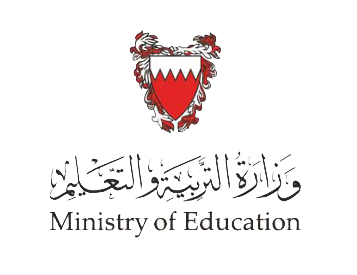 أضغط على السهم  للرجوع إلى السؤال
وزارة التربية والتعليم – الفصل الدراسي الثاني 2020-2021م
الدرس: مبدأ منتهى حسن النية.             المقرر: التأمين               تام  211/ 802
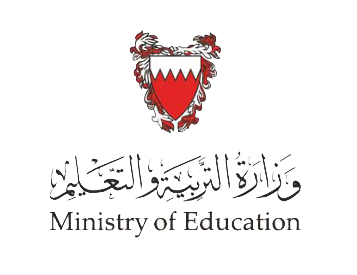 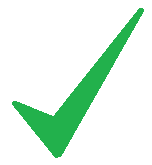 أضغط  على السهم للانتقال إلى السؤال التالي
وزارة التربية والتعليم – الفصل الدراسي الثاني 2020-2021م
الدرس: مبدأ منتهى حسن النية.             المقرر: التأمين               تام  211/ 802
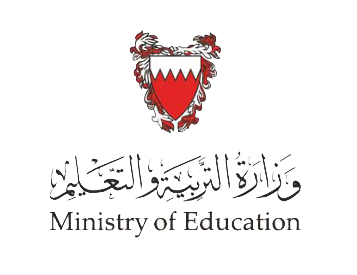 أضغط على السهم  للرجوع إلى السؤال
وزارة التربية والتعليم – الفصل الدراسي الثاني 2020-2021م
الدرس: مبدأ منتهى حسن النية.             المقرر: التأمين               تام  211/ 802
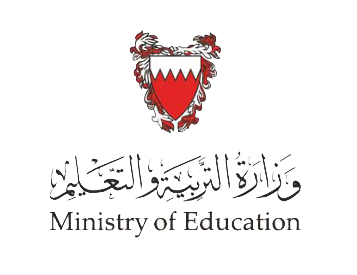 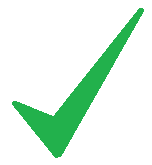 أضغط  على السهم للانتقال إلى الشريحة التالية
وزارة التربية والتعليم – الفصل الدراسي الثاني 2020-2021م
الدرس: مبدأ منتهى حسن النية.             المقرر: التأمين               تام  211/ 802
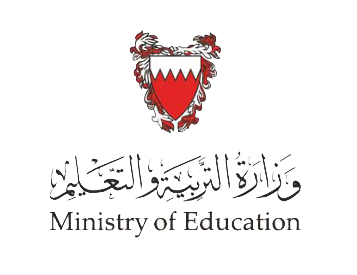 أضغط على السهم  للرجوع إلى السؤال
وزارة التربية والتعليم – الفصل الدراسي الثاني 2020-2021م
الدرس: مبدأ منتهى حسن النية.             المقرر: التأمين               تام  211/ 802
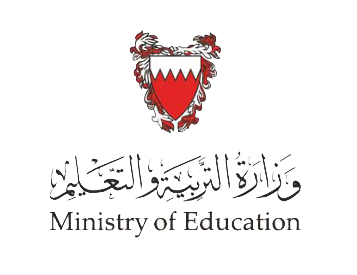 انتهى الدرس 
آملين  
تحقيق 
أهدف درس 
مبدأ منتهى حسن النية
شكرا 
مع التوفيق والنجاح
لمزيد من المعلومات:
www.Edunet.com       1- زيارة البوابة التعليمية 
        2- حل أسئلة وأنشطة الكتاب.
وزارة التربية والتعليم – الفصل الدراسي الثاني 2020-2021م
الدرس: مبدأ منتهى حسن النية.             المقرر: التأمين               تام  211/ 802